Комитет по инвестиционным банковским продуктам
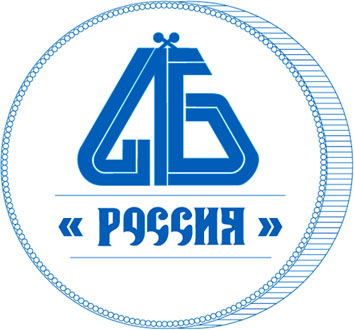 Совершенствование нормативных актов 
Банка России
февраля 2021
1
Законодательные изменения
Изменения в Закон о синдицированном кредите (447-ФЗ) 
Договор участия в финансировании кредита – с 21.06.2021 г.
Полномочия кредитного управляющего
Залоговые реестры (ЕГРН и ЕГРЮЛ)
Синдикат в банкротстве 

Поправки в ГК в части договора управления залогом (528-ФЗ) – с 29.06.2021 г.
25 февраля 2021
2
Синдицированный кредит
Исключение риска кредитного управляющего при использовании номинального счета (при определении коэффициента риска)
Приложение 4 Инструкции 199-И 

Рефинансирование
Указание от 22.05.2018 № 4801-У

Приказ от 24 декабря 2019 г. № ОД-2967

Учет более высокой ликвидности синдицированного кредита при расчете норматива долгосрочной ликвидности 
Глава 5 Положения 199-И
25 февраля 2021
3
Финансирование участия в кредите
Целесообразность выделения СФУвК в Приложении 4 Инструкции 199-И
«3. Передача риска неисполнения либо ненадлежащего исполнения заемщиком обязательств по синдицированной ссуде (кредитного риска) может осуществляться … путем заключения соглашения кредитора с третьим лицом»

Уточнение терминологии в Приложении 4 Инструкции 199-И, т.к. сторона СФУвК не является участником синдиката 

Исключение риска кредитора с учетом того, что при введении в отношении его процедуры банкротства права по кредиту переходят к внешнему участнику (ч. 2 ст. 10.1 486-ФЗ)
Приложение 4 Инструкции 199-И
25 февраля 2021
4
Управление залогом
Изменение формы выписки,  состава сведения и порядка заполнения ЕГРН
Приказ Росреестра от 4 сентября 2020 г. N П/0329

Изменение формы выписки и правил ЕГРЮЛ
Приказы Минфина и ФНС 

Уточнение процедуры замены УЗ на КУ в реестрах в случае возбуждении дела о банкротстве в отношении должника (п. 5.2 ст. 356 ГК РФ)
25 февраля 2021
5
Особенности участия синдиката в банкротстве
25 февраля 2021
6